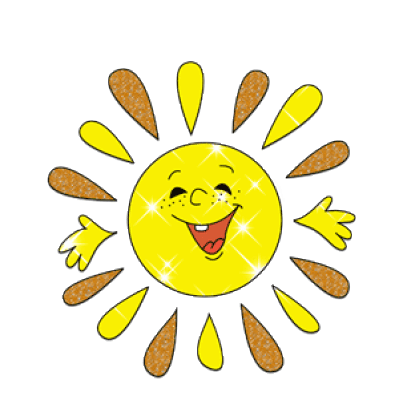 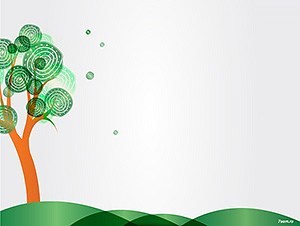 Муниципальное бюджетное дошкольное образовательное учреждение детский сад «Солнышко» СП д/с № 134
Развитие экологической культуры 
в процессе самостоятельной познавательно-исследовательской деятельности  дошкольников
Воспитатель: Сидорова 
Тамара Леонидовна
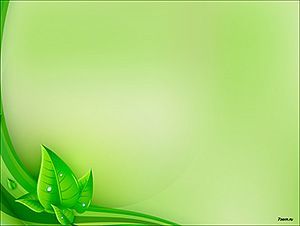 Природа – это самая лучшая из книг,Написанная на особом языке.Этот язык надо изучать.(Гарин Н.)
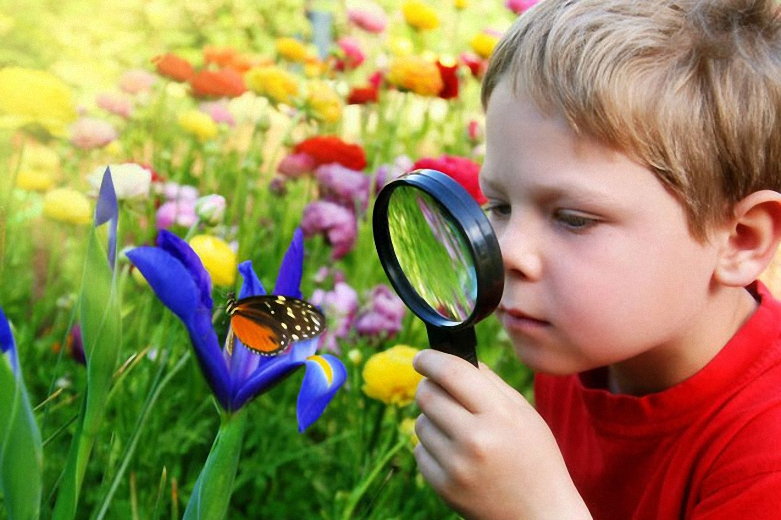 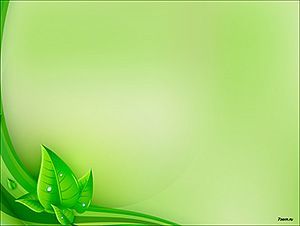 Экспериментальная деятельность
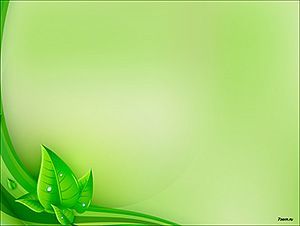 Проблема
Как научить детей беречь и охранять природу, все живое, окружающее нас?
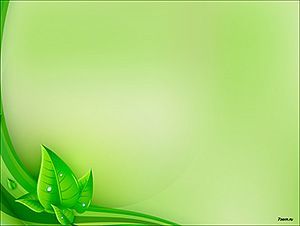 Педагогический проект
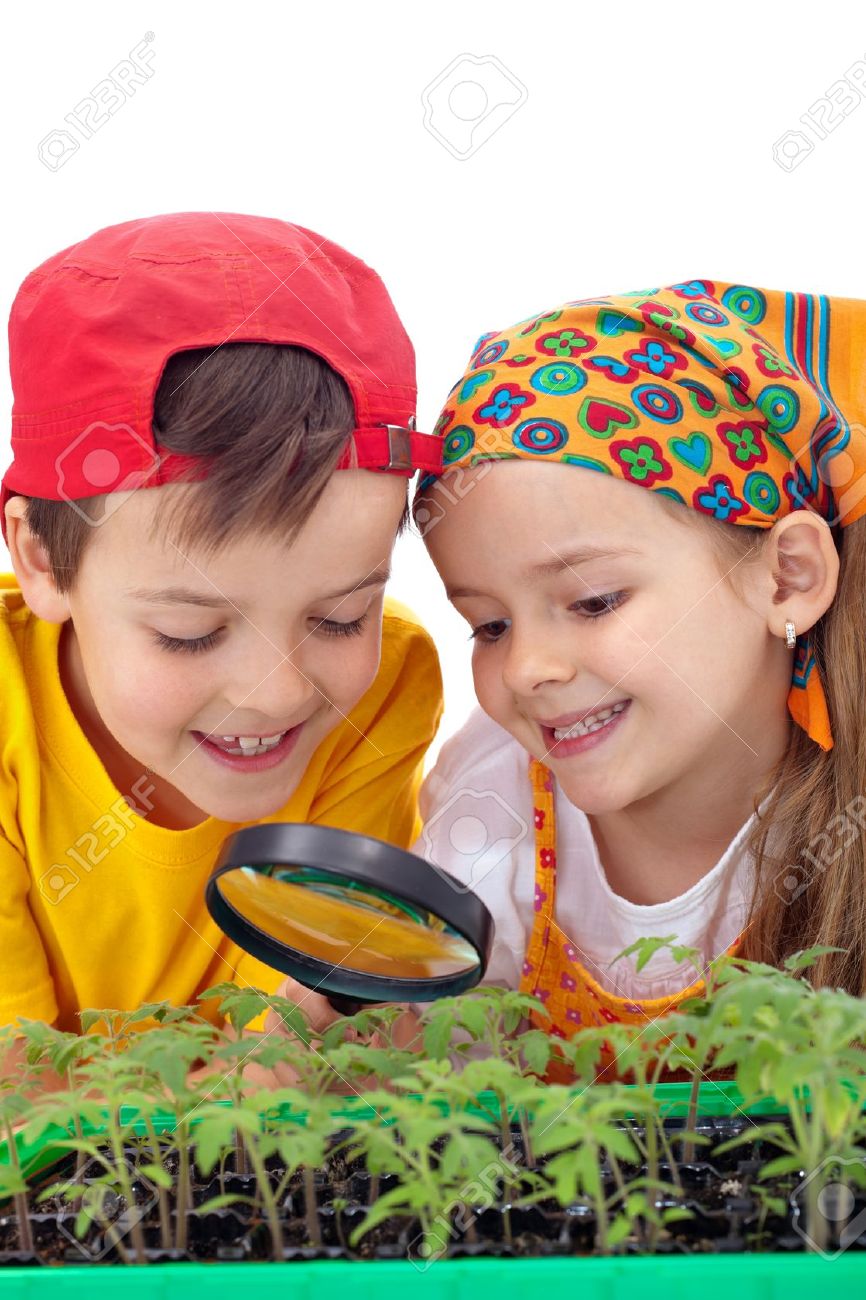 Мы друзья 
природы!
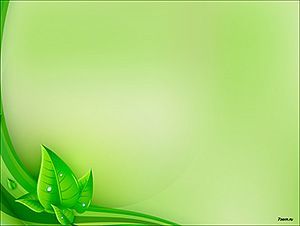 Цель проекта: развивать познавательную активность дошкольников и воспитывать бережное отношение к  растениям через исследовательскую деятельность.
Задачи проекта:
способствовать расширению знаний детей о  растениях и их значимость в жизни человека;
продолжать знакомство детей со строением растения, особенностью и значением его частей;
развивать практические навыки ухода за  растениями;
развивать познавательный интерес и исследовательские навыки (умения сравнивать, анализировать, делать выводы).
развивать связную речь, активизировать словарный запас дошкольников;
развивать психологические процессы дошкольников (внимание, память, мышление, воображение).
Воспитывать бережное отношение и любовь к растениям, желание за ними ухаживать.
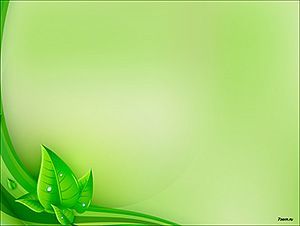 Виды деятельности
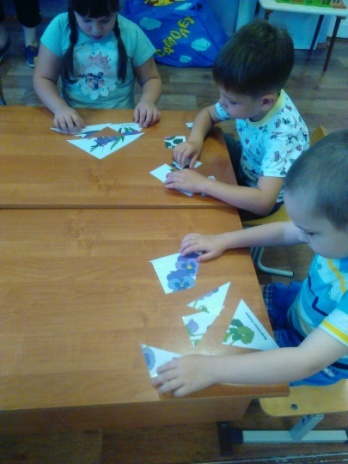 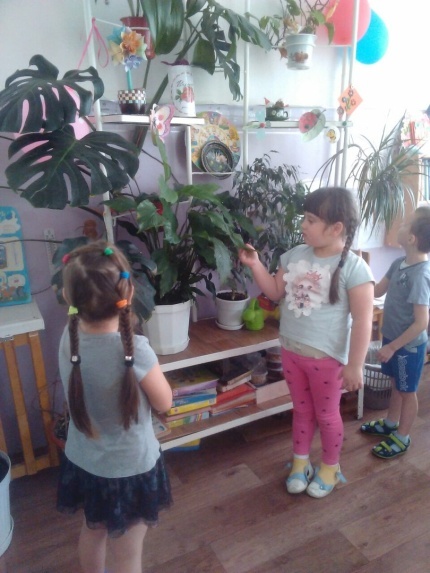 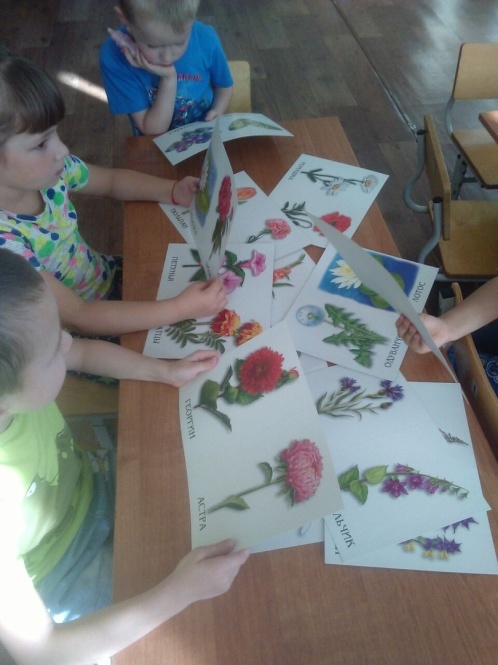 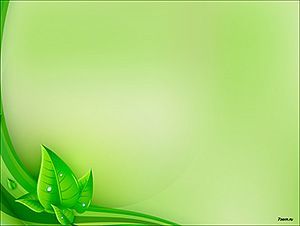 От чего и почему, ничего я не пойму?
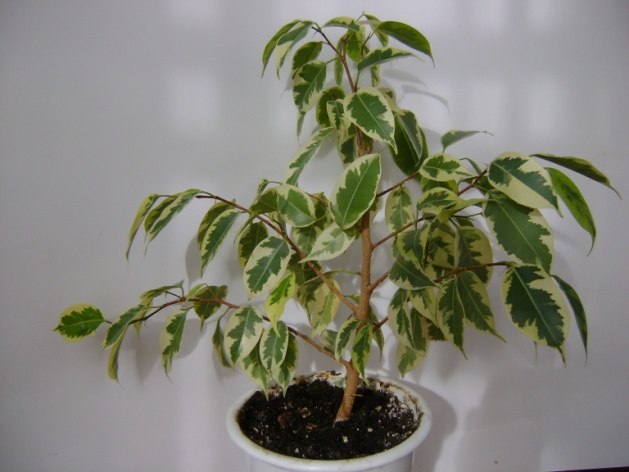 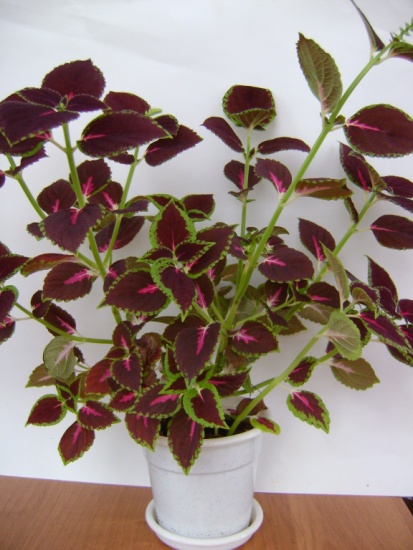 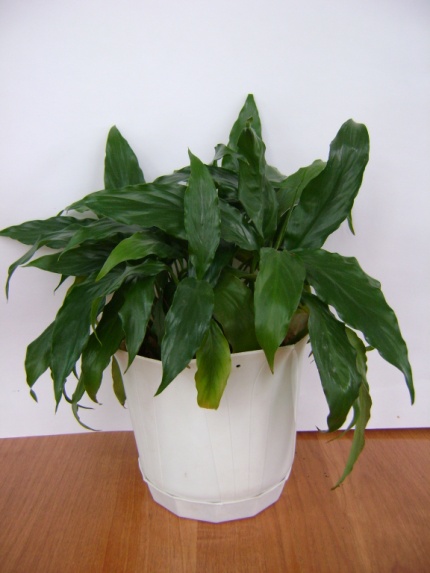 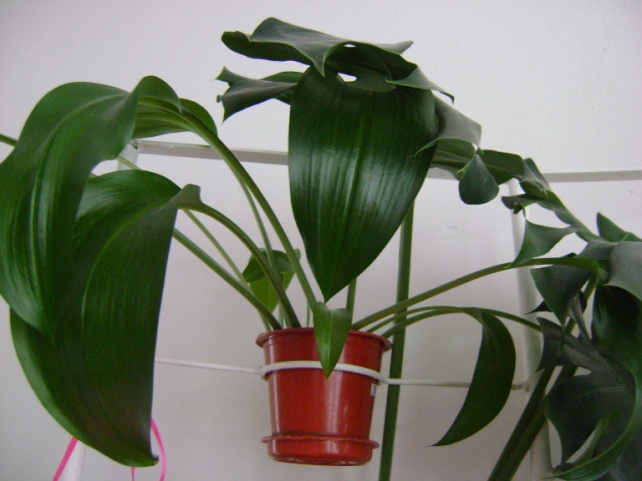 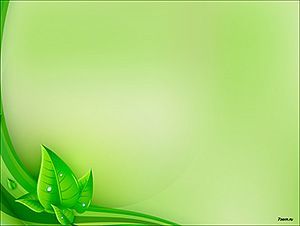 Детский информационно-исследовательский проект«Зеленый патруль»
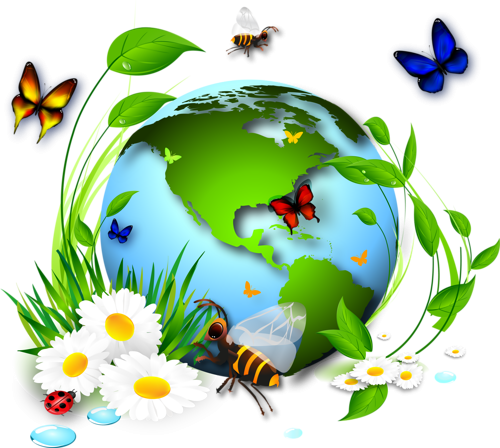 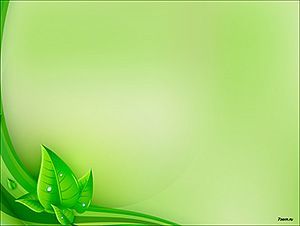 Пути решения проблемы
Спросить у бабушки?
Найти в книге?
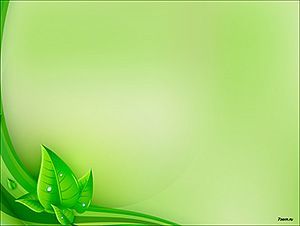 Эксперимент №1
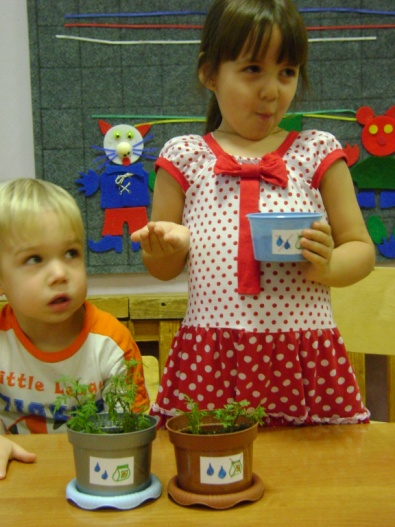 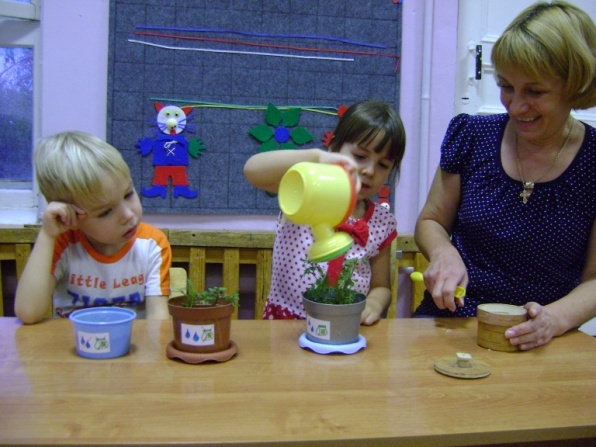 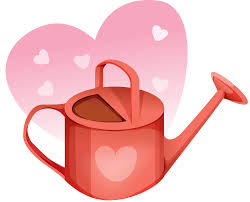 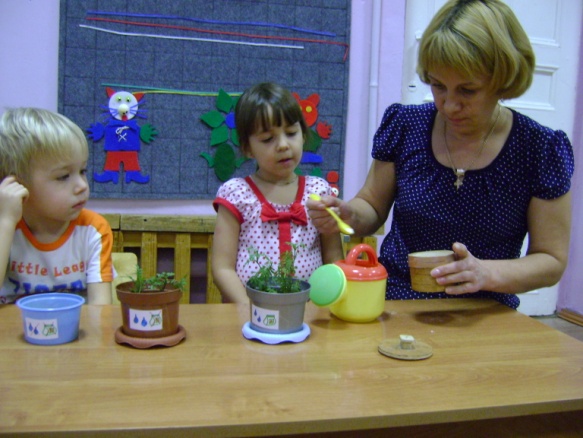 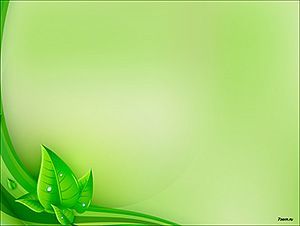 Эксперимент №2
Длина перьев лука через 2 недели, размещённого в группе
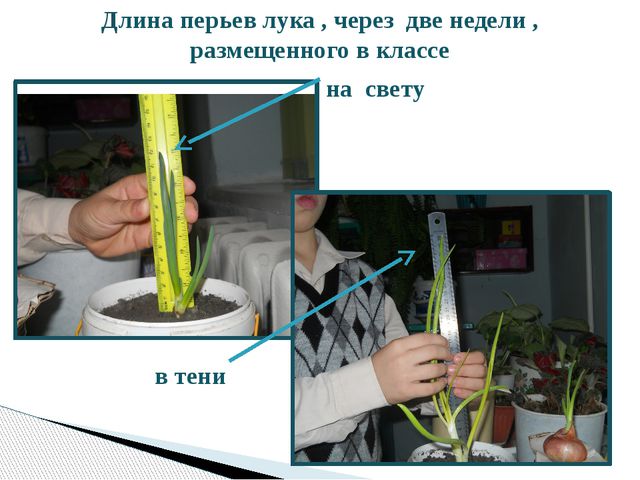 Длина перьев лука через 2 недели, без света
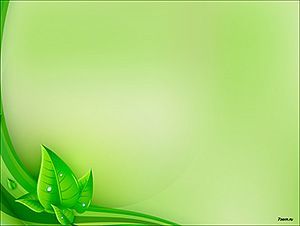 Дневник наблюдений
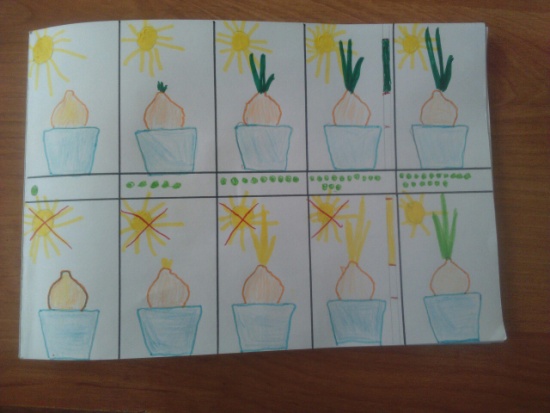 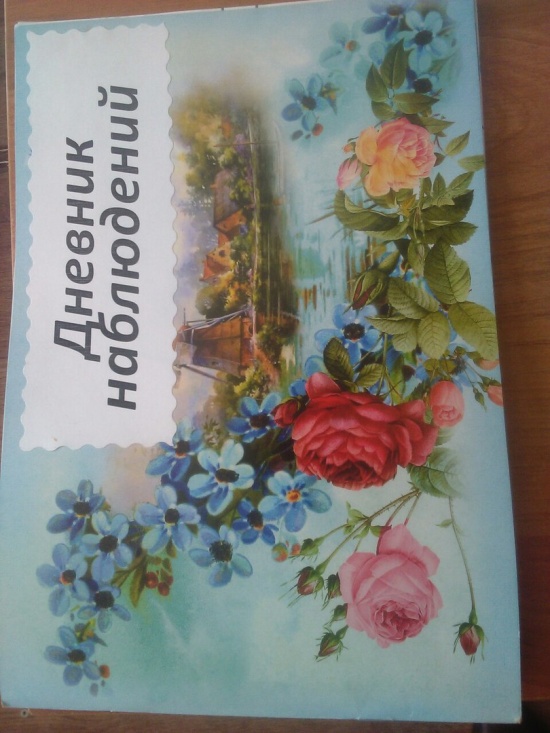 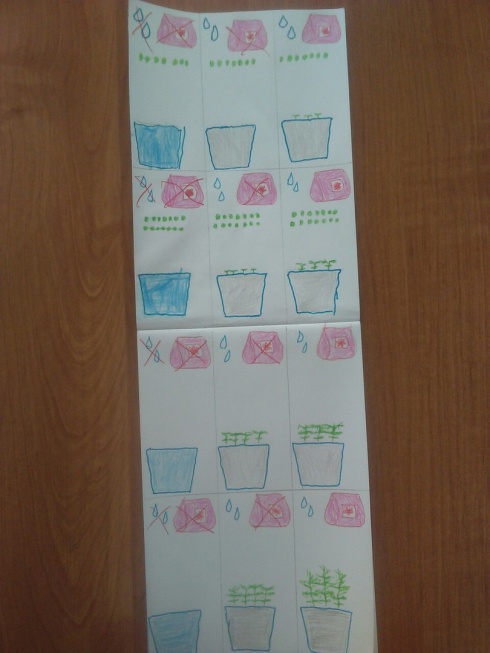 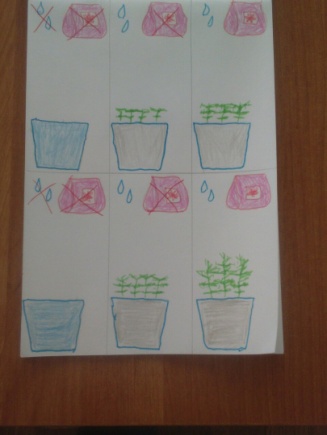 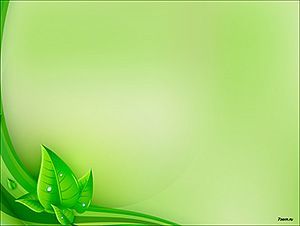 Альбом алгоритмов «Зеленый патруль»
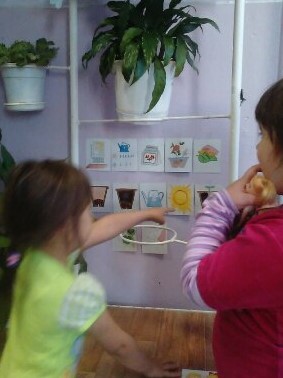 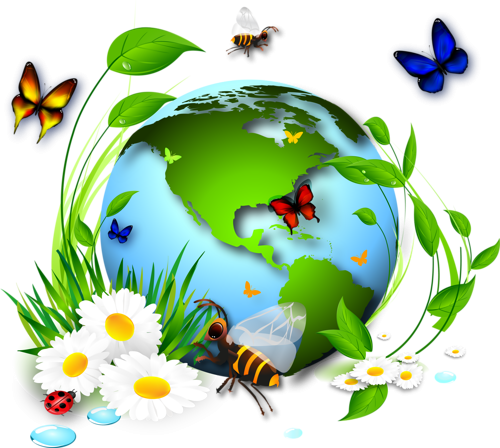 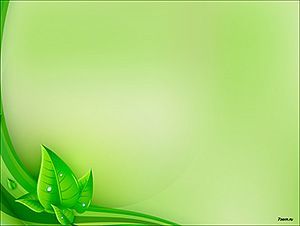 Работа с родителями
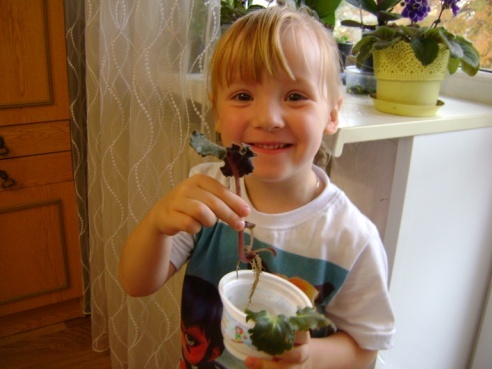 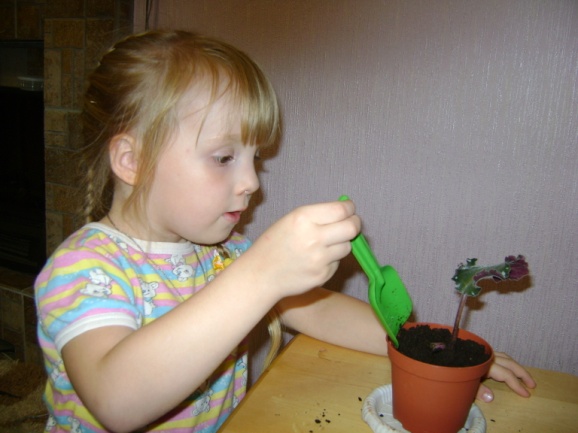 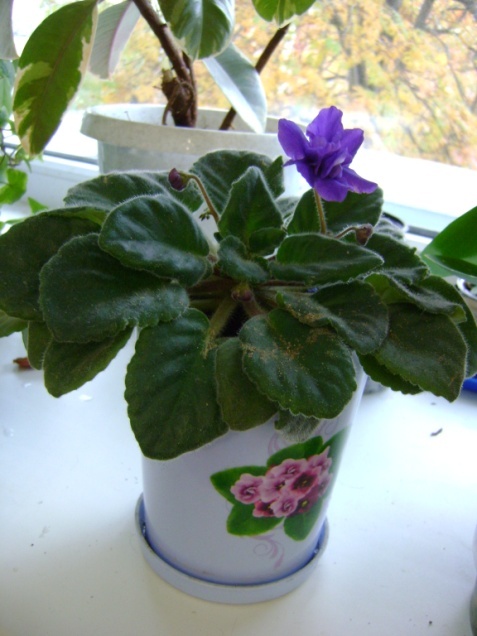 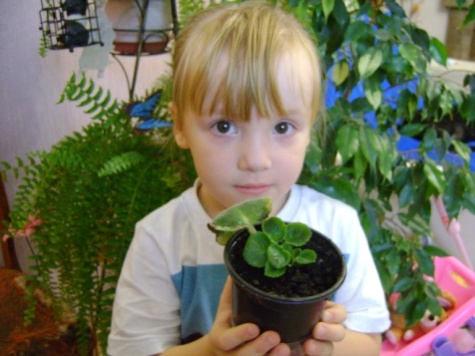 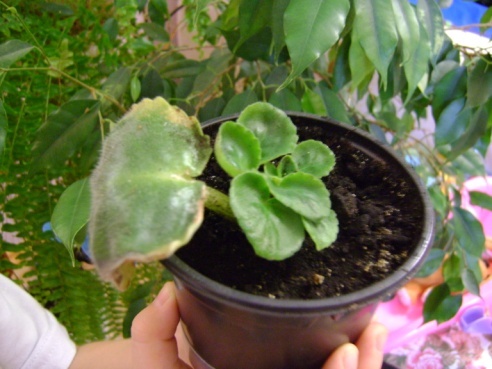 Как вырастить фиалку?
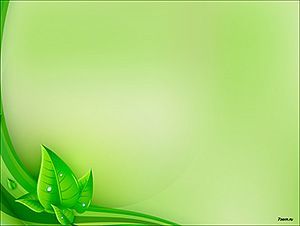 Мы сами все умеем!
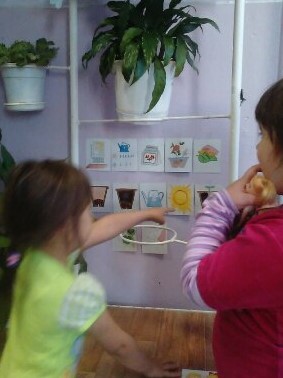 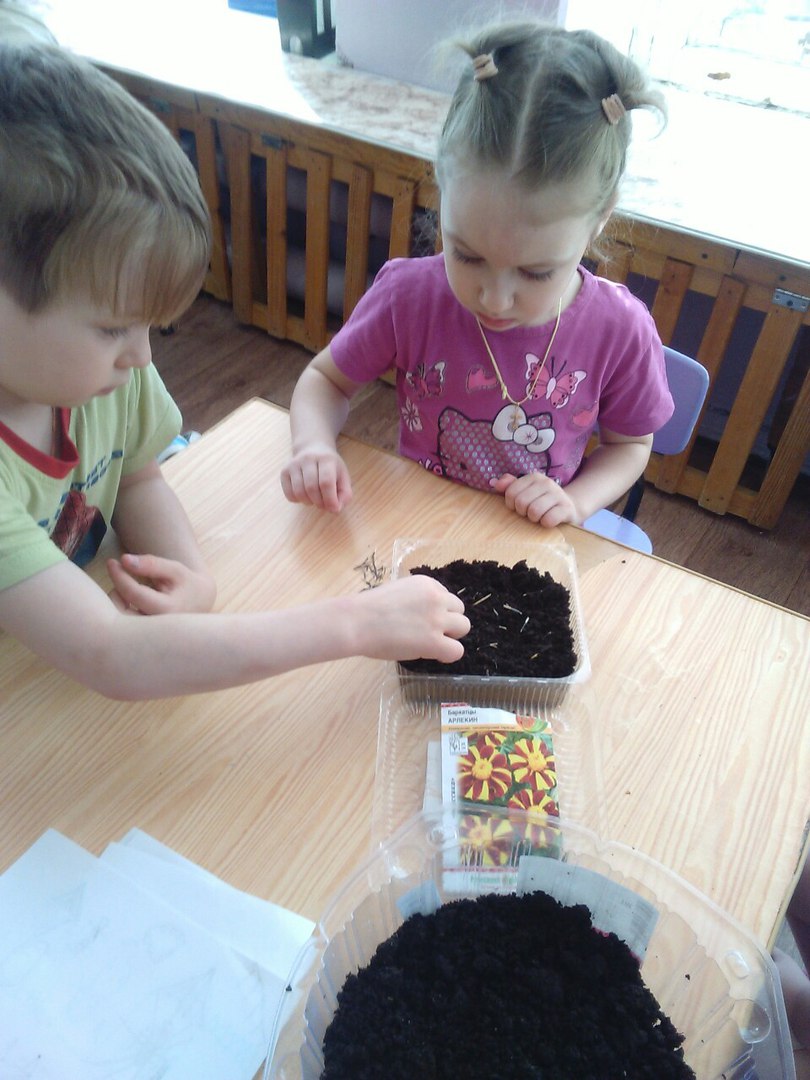 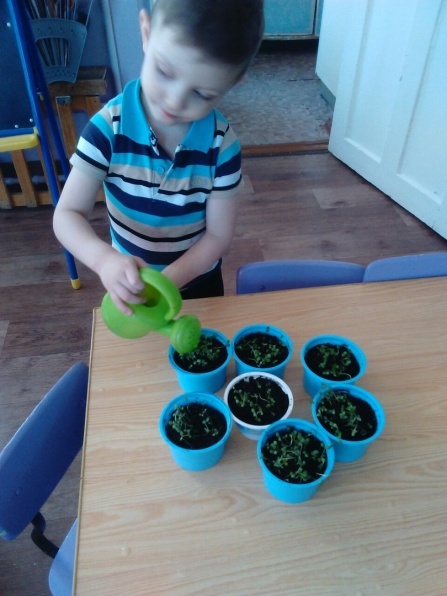 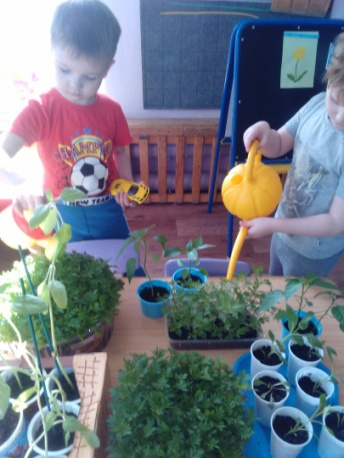 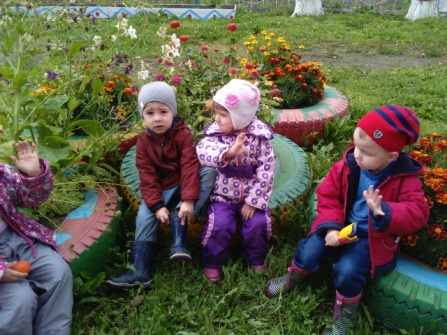